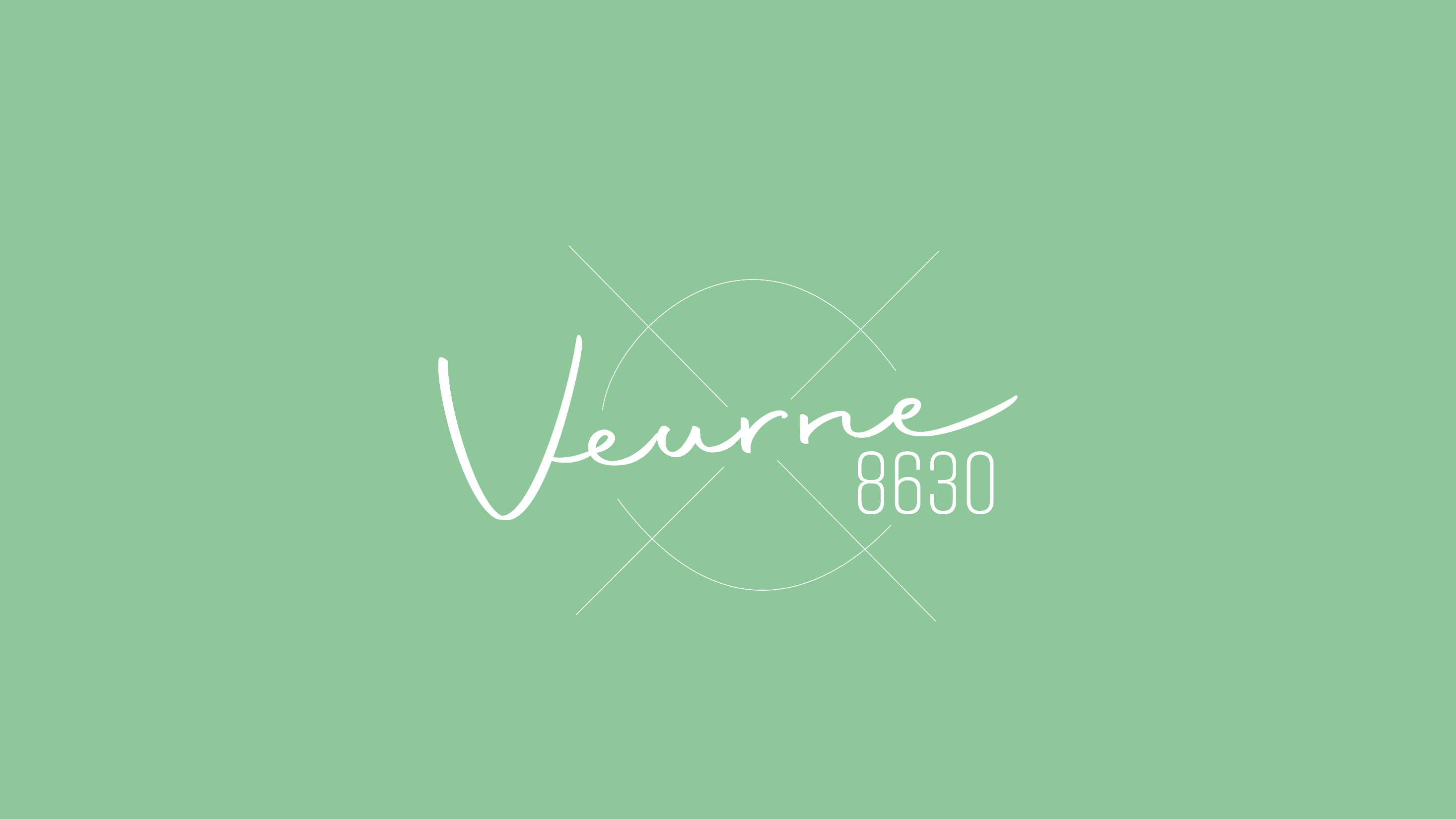 JAARREKENING 2022
Stad, OCMW en AGB Veurne
Peter Roose, burgemeester
Jan Verfaillie, schepen van financiën
Joke Jonckheere, algemeen directeur
Kris Degraeve, financieel directeur
Elke Louwye, financieel expert
Team Financiën
Kris Degraeve (financieel directeur)
Elke Louwye (financieel expert) (AGB)
Stijn Bekaert (boekhouder)
Freddy Alderweireldt (boekhouder)/Christophe Bouten
Pascal Tahon (administratief medewerker)
Carine Alderweireldt (administratief medewerker)
 Jaarrekeningen opstellen is het werk van het voltallig team Financiën!
Team Financiën
BBC2020: Stad, OCMW en AGB 1 boekhoudsoftware Foxtrot (Foxbeleid, Foxboek en Alfa sinds 2019) met een gemeenschappelijk rekeningstelsel (nieuw in 2020)
Geconsolideerde cijfers voor Veurne = stad +OCMW + AGB 
2018 : stad + OCMW
2019 : stad + OCMW + AGB (drie afzonderlijke documenten)
2020 : stad + OCMW (in één document) + AGB 
Stad, OCMW en AGB jaarrekening vaststelling naar dezelfde raad (2019 augustus, 2020 juni, 2021 mei, 2022 mei)
Inhoud
I. BELEIDSEVALUATIE

II. FINANCIËLE NOTA
De doelstellingenrekening (J1)
De staat van het financieel evenwicht (J2) (J2M opsplitsing per entiteit en onderlinge stromen stad-OCMW)
Beschikbaar budgettair resultaat (ppt)
Autofinancieringsmarge (ppt)
Gecorrigeerde autofinancieringsmarge
De realisatie van de kredieten (J3)
De balans (J4) (ppt) (J4M met onderlinge stromen stad-OCMW)
De staat van opbrengsten en kosten (J5) (ppt)  (J5M met onderlinge stromen stad-OCMW)
Inhoud
III.  TOELICHTING 
Overzicht van ontvangsten en uitgaven naar functionele aard (T1)
Overzicht van ontvangsten en uitgaven naar economische aard (T2) 
De investeringsprojecten (T3)
Een overzicht van de evolutie van de financiële schulden (T4) 
Een overzicht van de financiële risico’s
Plaats documentatie
Toelichting bij de balans (T5)
De waarderingsregels
De niet in de balans opgenomen rechten en verplichtingen
Een verklaring van de materiële verschillen tussen de gerealiseerde en de geraamde ontvangsten en uitgaven
Toelichting buitengewone kosten/opbrengsten (ppt) 
Een overzicht van de overgedragen (gedeelten van) kredieten voor investeringen in financiering

DOCUMENTATIE: https://www.veurne.be/nl/jaarrekening-stad-ocmw-en-agb
Videoclips het ABC van de BBC van ABB :
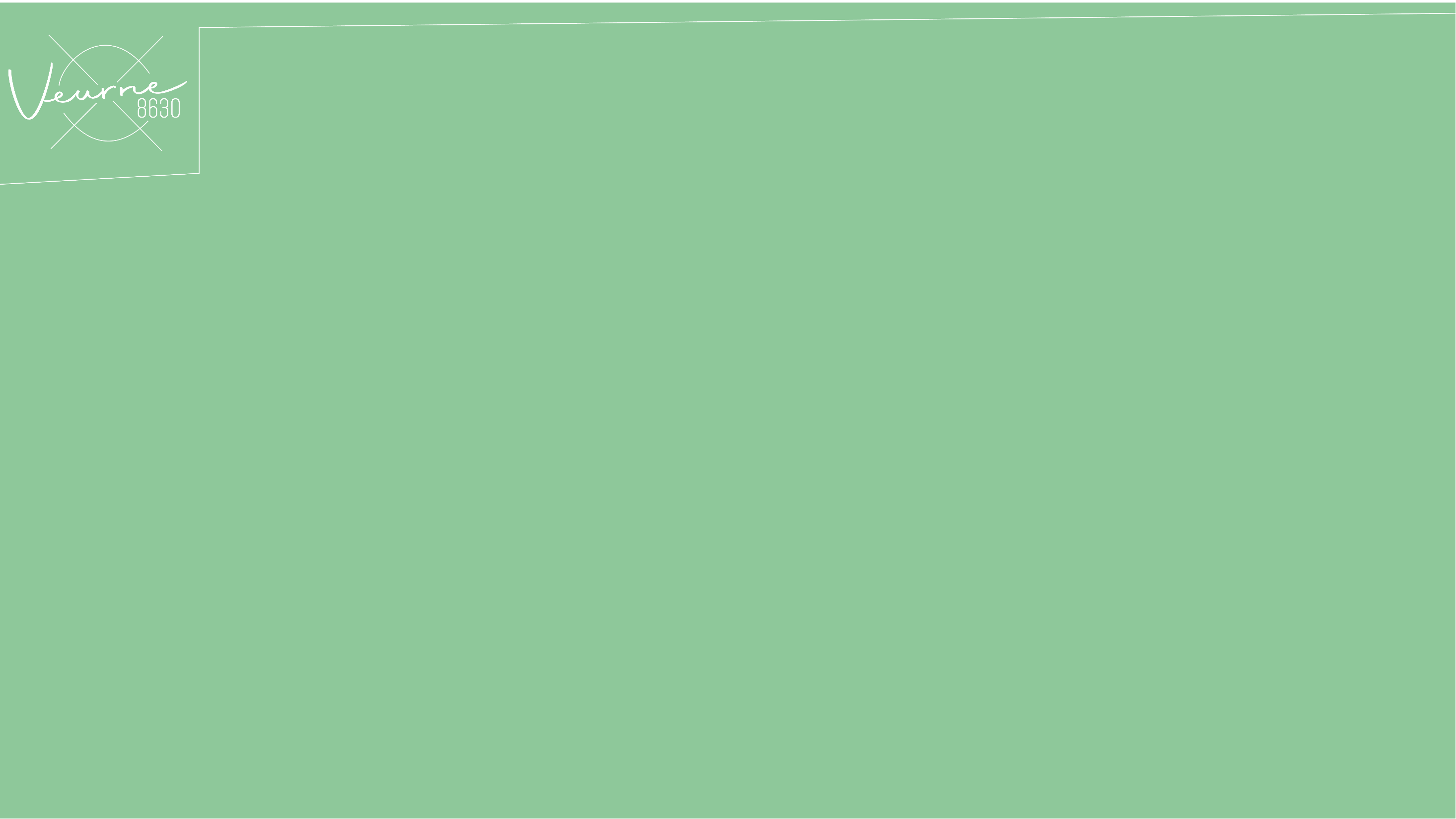 I. BELEIDSEVALUATIE
Beleidsevaluatie
Prioritaire acties (11 voor stad en OCMW, 3 voor AGB)
Evaluatietekst
Financiële opvolging MJP-JR
Uitvoeringstrend
Opvolging : https://www.veurne.be/nl/opvolgingsrapportage
 Niet-prioritaire acties (106)
Uitvoeringstrend
Geen financiële koppeling
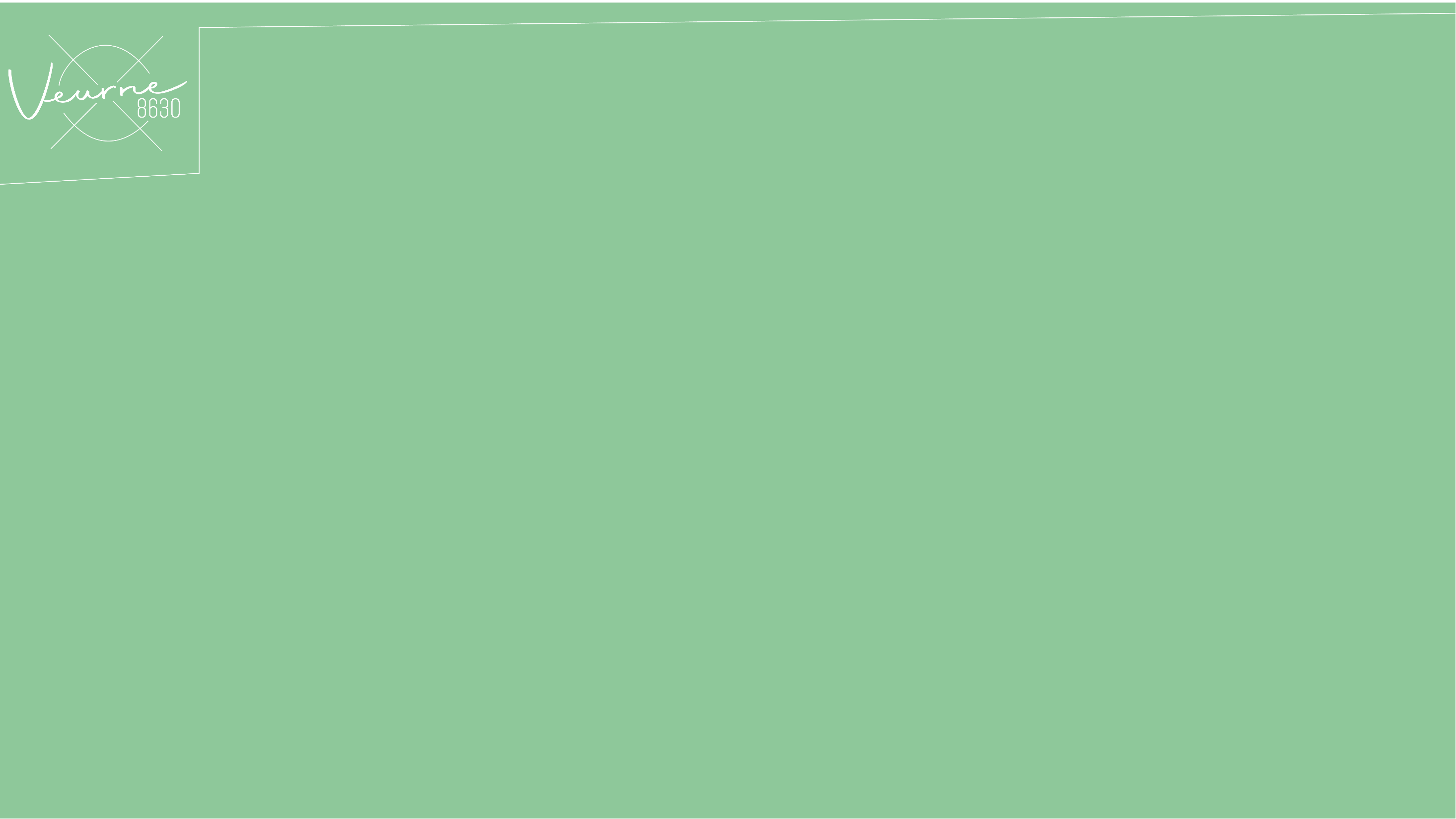 II. FINANCIËLE NOTA
2. STAAT VAN HET FINANCIEEL EVENWICHT STAD en OCMW : kerncijfers
Exploitatiesaldo




Investeringssaldo




Financieringssaldo
Streefcijfer van 5 mlj als financiering voor investeringen is tijdelijk niet bereikt in 2022 (loon- en energie-inflatie).
2020 : Stapwest 3,5 mlj, Fluvius OV 1 mlj
Duidelijk meer investeringsuitgaven dan vorige jaren bij gemeente, OCMW : verkoop appartementen Brussel (6,3 mlj)
Intresten schuld
201.183 EUR toegestane lening AGB, geen nieuw leningen in 2022
Financiële tussenkomst OCMW : 2021 1.063.401, 2022 0 EUR, door verkoop Brussel
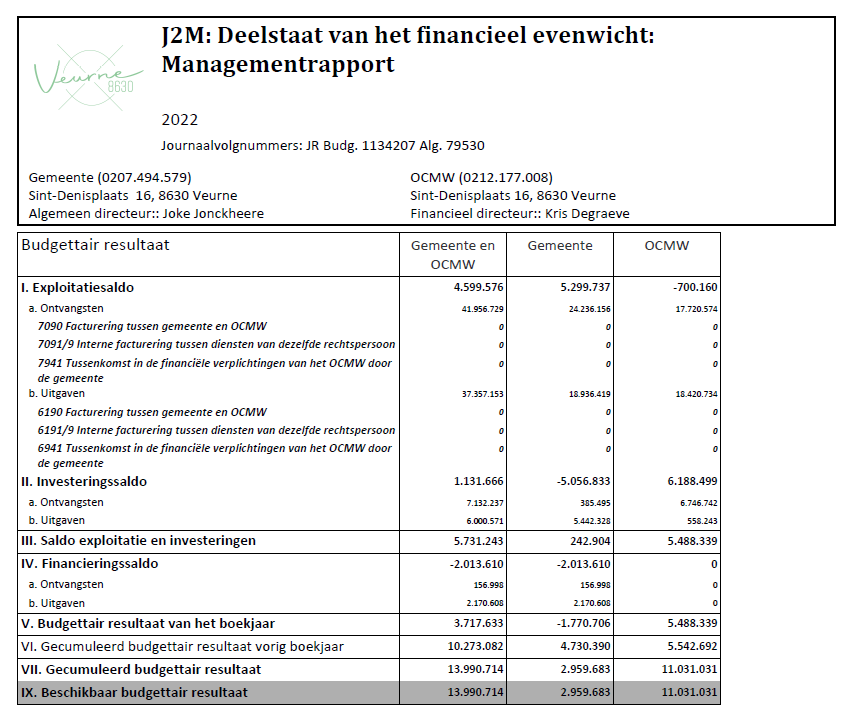 2. STAAT VAN HET FINANCIEEL EVENWICHT: Beschikbaar budgettair resultaat
Verkoop Brussel
Correctie -2021+2022
Jaarlijks evenwicht !
STAAT VAN HET FINANCIEEL EVENWICHT: Autofinancieringsmarge
Aflossingen schuld
AFM : positief te houden tijdens volledige planningsperiode (decretaal enkel vereist in het laatste jaar planningsperiode nl. 2025)
Exploitatiesaldi
Autofinancieringsmarge
4. BALANS: geconsolideerd
5. STAAT VAN OPBRENGSTEN EN KOSTEN
Geen VACC meer in cijfers, wel sterke stijging personeelkosten
Geen VACC meer in cijfers, wel sterke stijging energiekosten
Meer voorzieningen respo-bijdrage
HVZ 1,103=>0,987 mlj
IVVO 0,585=>0,477 mlj
KOSTEN STAD : zonder V&T
+7,13 % maar -0,04 % zonder VACC en Triage
+1,16 % maar+5,61 % zonder VACC&Triage
+44,26 % maar +23,78 % zonder VACC en Triage (vnl energiekosten)
+13,21 % maar + 23,94 % zonder VACC&Triage
Financiële tussenkomst stad in tekort van OCMW
Geen systeem van dotatie meer zoals vroeger waarbij 100 % van het gebudgetteerde exploitatietekort wordt uitbetaald door de stad (2019 : 1,65 mlj) ongeacht de effectieve financiële behoefte obv jaarrekening
Hierdoor werden overschotten opgebouwd in het verleden maar met BBC 2020 en terugbetaling tijdelijk werkkapitaal is dit volledig afgebouwd,
De stad moet vanaf BBC2020 enkel garanderen dat het OCMW zijn financiële verplichtingen kan nakomen. Is evident… de beleidsrapporten zijn immers geïntegreerd…
Bedrag wordt bij consensus door de raden bepaald, maar principe werd best vastgelegd, zie artikel 3 raadsbesluit  :
Artikel 3: De tussenkomst van de stad in het tekort van het OCMW, ter nakoming van haar financiële verplichtingen, vast te stellen op 0 EUR, hetzij het budgettair resultaat van het boekjaar 2022 van het OCMW.
Dus rekening houdende met tekort in exploitatie, investeringen als financiering
Door verkoop appartementen Brussel is het resultaaat vh boekjaar positief (5,488 mlj).
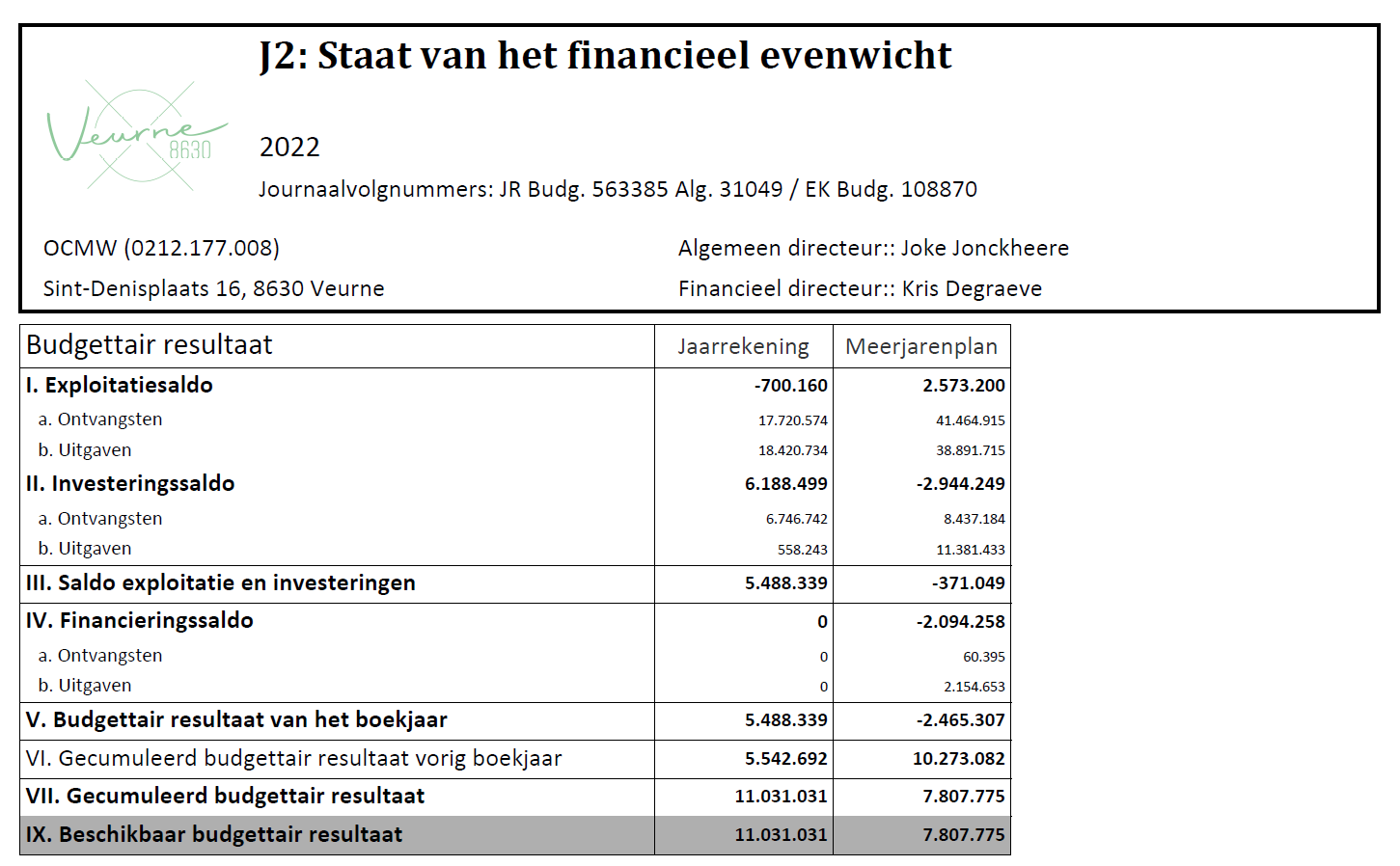 Financiële tussenkomst stad in tekort van OCMW
De transactie stad-OCMW zijn bijna niet meer zichtbaar in de schema’s, enkel in de mutatiestaat van het netto-actief (T5 toelichting bij de balans) kun je dit nog terugvinden. 
Sinds 2022 ook in volgende managementrapporten :
J2M opsplitsing per entiteit en onderlinge stromen stad-OCMW (financieel evenwicht)
J4M met onderlinge stromen stad-OCMW (balans) 
J5M met onderlinge stromen stad-OCMW (kosten en oprbrengsten)
Dus niet meer bij :
Stad : als toegestane werkingssubsidie (0900-00 649400 Dotatie OCMW)
Hierdoor dalen de exploitatie-uitgaven tov vorig jaar en stijgt het exploitatiesaldo (meer overschot bij de stad)
OCMW : als ontvangen werkingssubsidie (0010-00 740100 Gemeentelijke bijdrage)
Hierdoor dalen de exploitatie-ontvangsten tov vorig jaar en daalt het exploitatiesaldo (minder overschot bij het OCMW) 
Wel :
Stad :  AR 6941 Tussenkomst in de financiële verplichtingen van het OCMW door de gemeente
OCMW : AR 7941 Tussenkomst in de financiële verplichtingen van het OCMW door de gemeente
Tussentijdse voorschotten worden geboekt op een interne rekening courant :
Stad : AR 408
OCMW : AR 448
STAAT VAN OPBRENGSTEN EN KOSTEN
Meer inkomsten Blauwe Zone +16.762, minder BKO -10.052 EUR
Zie slide fiscaliteit
Minder subsidie VACC (-357.518)+Triage 
(-167.370) meer GF (+255.612 EUR)
OPBRENGSTEN STAD
STAAT VAN OPBRENGSTEN EN KOSTEN
Zie slide personeel
Stijging gas +192.286, elektr +105.591 EUR
Meer vz respo, geen afschr B97 meer
Equivalent leefloon (Oekraine) +264.077 EUR
KOSTEN OCMW
STAAT VAN OPBRENGSTEN EN KOSTEN
WZC +1.606.881 EUR
Zonnewende enveloppe + 247.650 EUR
Meerwaarde Brussel
OPBRENGSTEN OCMW
GF naar stad+verschuivingen alg-spec
STAAT VAN OPBRENGSTEN EN KOSTEN
G&e : 2021 110.198 EUR, 2022 255.428 EUR, minder VACC, wel kampeerautoterrein
* Correcties werkings- en investeringssubsidies AGB
KOSTEN AGB
STAAT VAN OPBRENGSTEN EN KOSTEN
Furnevent : ‘21 133.708, ‘22 74.263 EUR
Sporthal : ‘21 21.992, ‘22 33.651 EUR
Kampeer : ‘21 5.322, ‘22 44.106 EUR
Bib : ‘21 13.847, ‘22 16.880 EUR
OPBRENGSTEN AGB
Geconsolideerde RESULTATEN
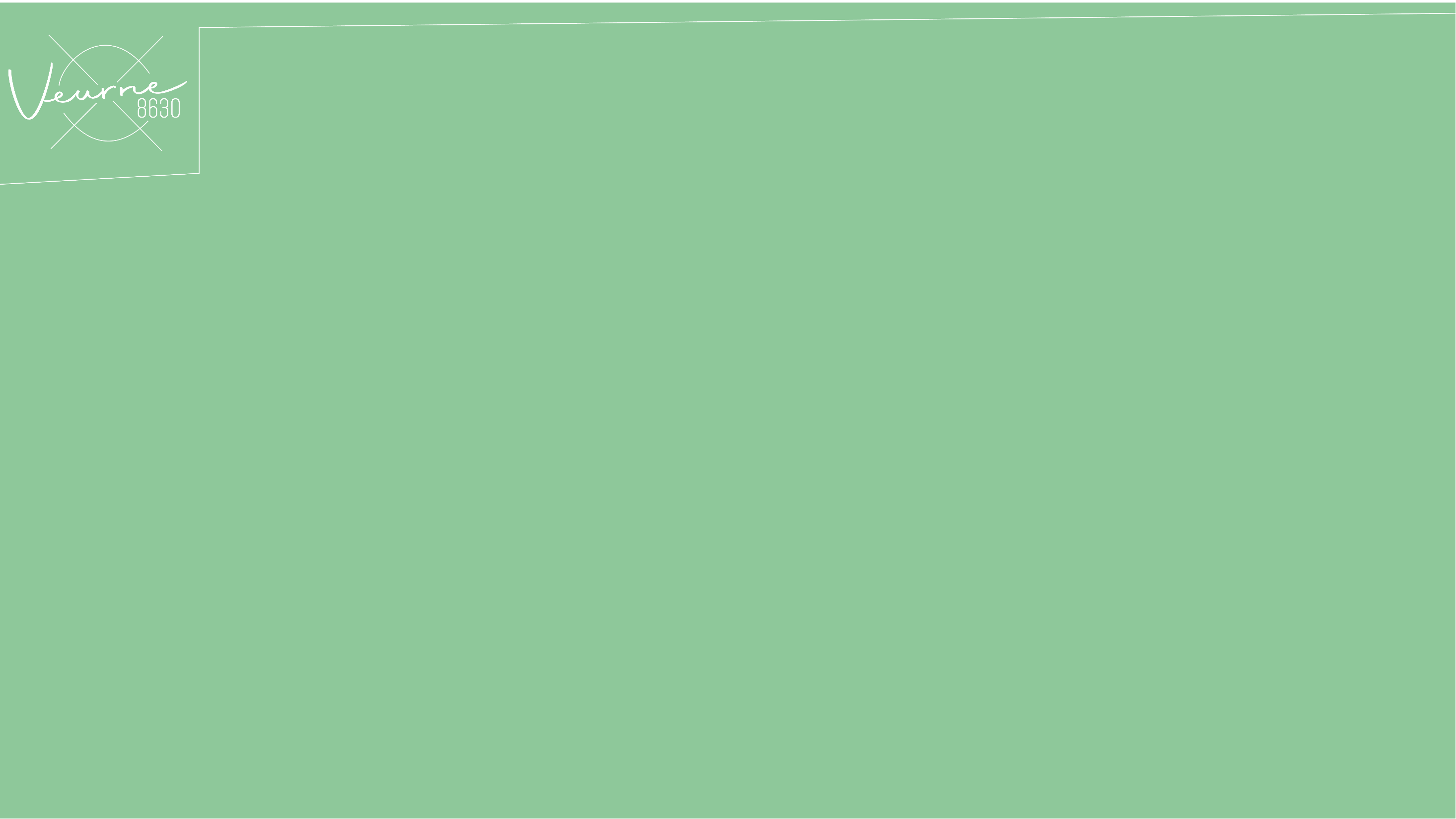 III. TOELICHTING
Personeelskosten stad en OCMW
Loonindexeringen 2% :
April 2020 
Oktober 2021 
Februari 2022 I
April 2022 II
Juni 2022 III
September 2022 IV
December 2022 V
November 2023 (prognose Planbureau 07/03/23) 
Mei 2024 (prognose Planbureau 07/03/23
IFIC regularisatie (terug op 1/7/21) OCMW
Na correctie VACC en triage
Fiscaliteit
Samenstelling inkomsten onroerende voorheffing	
6 voorschotten 07-12/2022 = 6 * 1.105.884 EUR = 6.635.304 EUR (6.307.362 EUR) (+327.942 EUR)
Maandelijkse stortingen : 346.941 EUR (310.297 EUR) (-36.644 EUR)
Afrekening 2021 (07/2022) = 147.580 EUR (433.436 EUR) (-285.856 EUR)
Geen compensatie MAT&OUT sinds 2020 (248.717 EUR)
Fiscaliteit
3.274.073 EUR
Werkingssubsidie OCMW
Exploitatie: uitgaven cijfers 2022
37
Exploitatie: ontvangsten cijfers 2022
38
Exploitatie ontvangsten: interpretatie cijfers 2022
Fiscale ontvangsten
39
Exploitatie: Interpretatie cijfers 2022 AGB
40
Exploitatie: interpretatie cijfers 2022 
Resultaten grote beleidsitems OCMW
41
PRIVAAT PATRIMONIUM(BI 0050-01 Brussel en 0050-02 ODK)
Verkoop eind 09/2022
42
BEGELEIDINGSTEHUIZEN ZONNEWENDE(BI 0941-00)
G&E 2021: 33.533 EUR, 2022 : 111.039 EUR
Zonnewende enveloppe + 247.650 EUR
43
BEGELEIDINGSTEHUIZEN ZONNEWENDE
44
DC DE ZONNEBLOEM(BI 0951-00)
45
DC DE ZONNEBLOEM
46
DC DE ZONNEBLOEM
47
Lime(BI 0952-00)
48
2 % indexering 148.574 EUR
Regul hoofdverpl 2011-2020 (170.000 EUR, éénmalig)
Aanvulling EJT (90.000 EUR éénmalig), gefinancierd VIA6 (0010-00 ipv 0953-00, voorgefinancierd)
Daling VTE 130,61=>126,97 (‘21)
WZC TER LINDEN(BI 0953-00)
5 loonindexeringen + IFIC regul (terug tot 1/7/21)
2020-2022 = +32,57 % of 541.466 EUR
Voeding + 72.054, medisch -91.275 EUR, onderhoudsmat + 15.316 EUR, inco + 7.081 EUR
Gas +88.919, elektr + 76.939 EUR
Terug bijna normale bezetting+ indexering dagprijzen/ tegemoetkoming
Geen compensatieregeling meer
49
WZC TER LINDEN
50
WZC TER LINDEN
51
[Speaker Notes: 73,50 inbegrepen animatie]
Coronacrisis Ter Linden
Bezettingscijfers bedden WZC zonder KV
Coronacrisis Ter Linden
VTE’s Ter Linden 2021
VTE’s Ter Linden 2022
Investeringen
17 mlj kapitaalsverhoging AGB
Omboeken invest subsidies naar kapitaal in twee bewegingen 2021-2022
Investeringen: interpretatie
Bij de investeringsuitgaven :

STAD
Stapwest : 959.897 EUR
Bakkerijmuseum : 885.897 EUR
Wegen : 705.459 EUR
Houtem : 688.449 EUR
Fietspaden : 584.351 EUR
Bulskamp : 150.530 EUR
ICT : 122.114 EUR
Mobiliteit : 111.708 EUR
Voertuigen TD : 105.201 EUR

OCMW
Verbouwing Sociale Dienst : 204.073 EUR
Nieuwbouw Zonnewende : 152.320 EUR
Uitrusting Ter Linden : 59.906 EUR

AGB 
Aanleg camperterrein: 106.549 EUR
Omnisportveld : 36.862 EUR
55
Investeringen: interpretatie
Bij de investeringsontvangsten :

STAD
Plattelandsfonds  : 219.380 EUR
Lokaal energie- en klimaatpact :  43.494 EUR

OCMW
Verkoop appartementen Brussel : 6.370.000 EUR
VIPA Ter Linden : 278.538 EUR
Erfgoedpremie Huize Claus(SD) : 58.066 EUR
56
VACC Furnevent
Sinds februari 2021 tot eind december 2022 was Furnevent (eigendom AGB) het Vaccinatiecentrum voor de gemeenten Alveringem, Veurne, De Panne, Koksijde en Nieuwpoort
Infrastructuur en logistiek (gemeenten, stad Veurne penhoudende gemeente) versus medisch component (ELZ Westkust&Polder), elke een eigen financiering van Vlaanderen.
Invloed op jaarrekening 2021 + 2022 (alle verrichtingen opgenomen in boekhouding) :
VACC Furnevent
Triagecentrum
Gesloten eind augustus 2022
Energiecrisis en inflatie
Financiële schulden T4
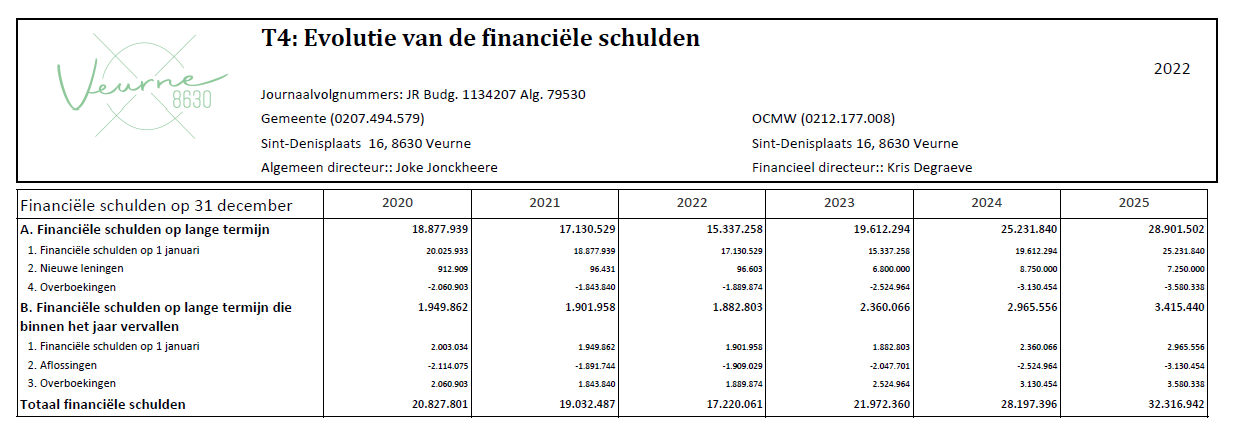